What you are turning in NOW…




   Stapled and IN ORDER:
	Lab #1: Microscopic Observations
pre-Lab exercise (man: 28–30; pdf: 6-8), 
lab activity and Microscopy (man: 31&32; pdf: 9&10)

   Completed but NOT to tear/cut out:
	Lab #2: The Scientific Method
pre-Lab exercise (man: 41&42, pdf: 22&23)
You can expect to have Lab #1 back next week
Due NEXT CLASS:
Lab #2: The Scientific Method
pre-Lab exercise (man: 41&42; pdf: 22&23) 
lab exercise (Pt II: The Great Pillbug Exp {man: 49-51; pdf: 30-33})

   Lab #3: Investigations into Properties of 
             Solution to check for completion
pre-Lab exercise (man: 62 - 65; pdf: 44 - 47)
Let’s take a sec…
1. Which is larger? A millimeter or a centimeter.

2. Using the METER as our base unit of measurement,
How many places do I move the decimal to find the equivalent:

	Centimeter: _________________

	Nanometer: _________________ 

3. How many MILLIMETERS are present in the following measurements:

	56 nm: _________________

	.13 μm: _________________
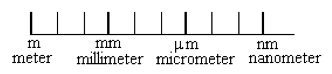 http://www.biologyjunction.com/images/safety.gif
Let’s get to WORK!!!

Part I we will work on together! 

These for the most part are new concepts.  If the class is moving a bit too slow for you, please feel free to look over the next part of the lab or 
work on the pre-lab for next week.
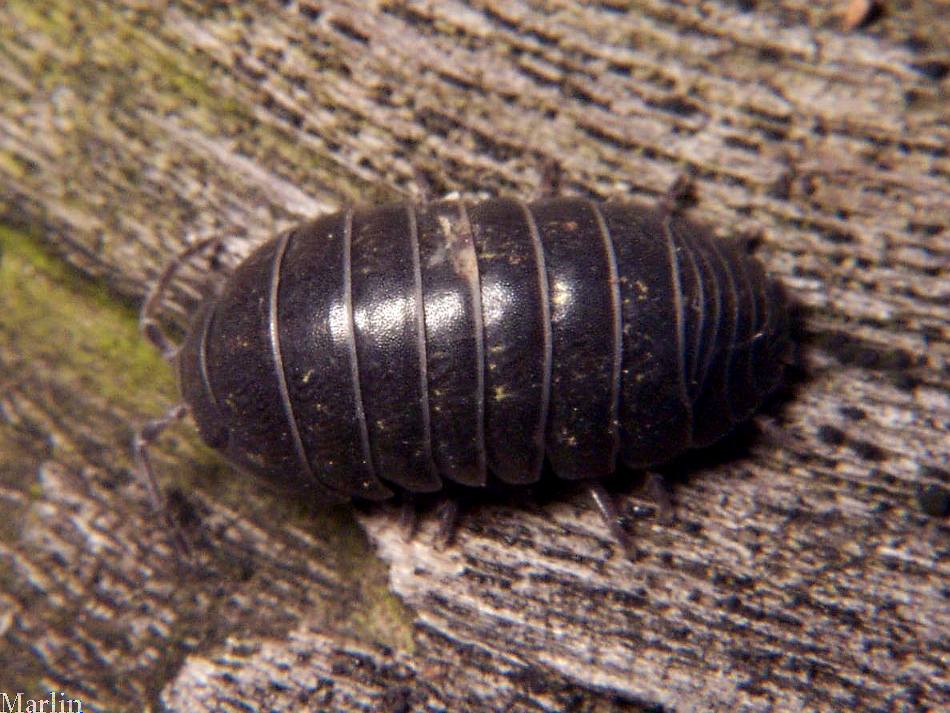 http://www.cirrusimage.com/Isopoda/pillbug_08.jpg
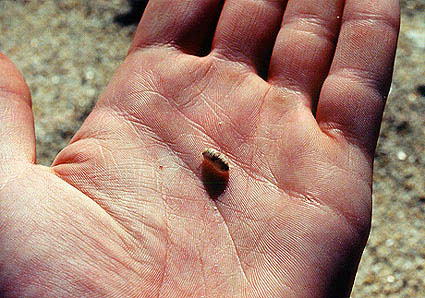 Copyright © 2005 Marine Discovery
Scientific name: Armadillidium vulgare 
Kingdom: Animalia

 Belongs to the order Isopoda, a family of woodlice 

 Only crustacean that is able to spend its lifetime on land

 Folds itself into a small as a defense mechanism or response to vibration or pressure

 Live in wet locations and are often found in damp environments

 Have gill-like structures that extract oxygen from its environment; but cannot live under water!
The Great Pillbug Experiment!
Pillbugs are found under objects on damp ground. You might wonder what attracts the pillbugs to that environment – is it the moisture, darkness, or both moisture and darkness, or some other factor? 

In this lab you will form and test hypotheses regarding this question.
Hypothesis: Pillbugs are not attracted to or repelled by dark (Null hypothesis)

Experimental Design

Subject: 20 pillbugs 

Experimental Variable: Shaded part of the pan

Controlled Variable: Metal pan, atmosphere is dry

Dependent Variable: Migration to a specific part of the pan

Expected/Predicted Result: 
There will be a 50/50 ratio of the pillbugs in the dark or the light.

Observed Result:
8 pillbugs went to the light part, 12 pillbugs went to the dark part.
c2 (Chi Square) – Goodness of Fit Test
Statistical analysis is an important tool in academic research

Different ways of calculating/analyzing and interpreting data:
t-test
Analysis of Variance (ANOVA)
Regressional Analysis
c2 (Chi Square)
c2 (Chi Square) – Goodness of Fit Test
Advantages:
Can be used to test the difference between an actual sample (actual data) and hypothetical expectations (expected outcome from a hypothesis) 
Used to test the difference between what you expect to find from an experiment, and what you actually find from an experiment 
Examine differences in data between categories 
Very easy to calculate!!!

Disadvantages:
Can only be used on raw data that is counted (cannot be used for measurements, proportions or percentages)
A type of nonparametric statistics and is not as powerful as other types of statistical methods
c2 (Chi Square) – Goodness of Fit Test
(Observed Frequency – Expected Frequency)2
Expected Frequency
Χ2 (Chi Square) = ∑
∑ = expression of a sum of values of variables
 
Observed frequency = actual data that is observed

Expected frequency = data that is expected
Hypothesis: Pillbugs are not attracted to or repelled by dark (Null hypothesis)
Data:
Expected ratio of light/dark = 10/10
Observed ratio of light/dark= 8/12
So what does this c2 value mean???
Hypothesis: Pillbugs are not attracted to or repelled by dark (Null hypothesis)
Data:
Expected ratio of light/dark = 10/10
Observed ratio of light/dark= 8/12
So what does this c2 value mean???
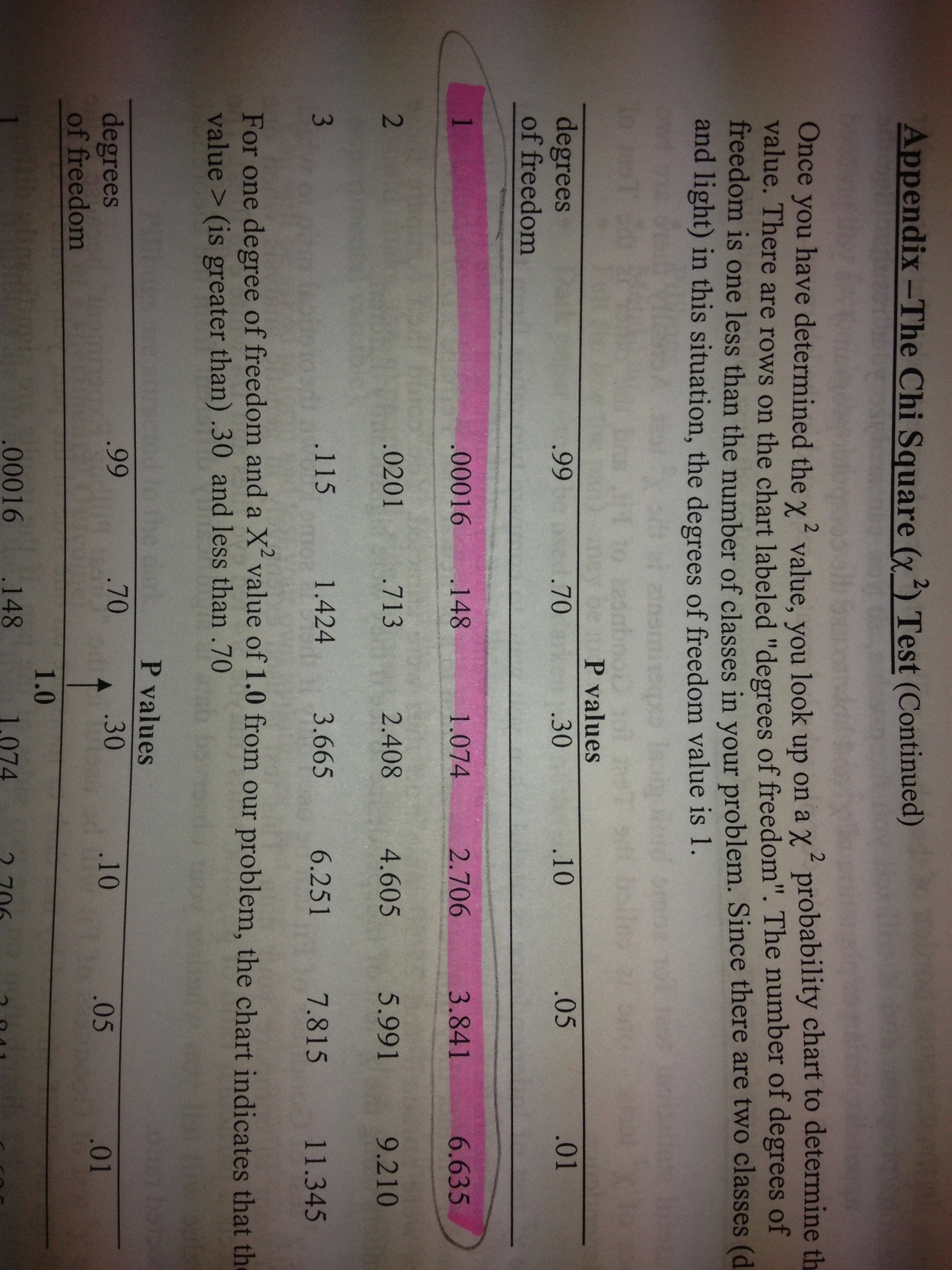 Interpretation of the value is base on c2 Distribution Table:

df (degrees of freedom) 
= # of parameters/value that are allowed to vary
= (number of classes – 1)
 
p-value (probability) = expresses whether the differences between what is observed and what is expected is due to chance

In most cases a p-value less than 5% (p<0.05) describes statistical difference between what is observed and what is expected.

Hypothesis: Pillbugs are not attracted to or repelled by dark (Null hypothesis)

QUESTIONS:
Is there a difference between the number of pillbugs in the light/dark we predicted, and the actual number of pillbugs in the light/dark we observed?



Should be reject or accept our hypothesis?
No.  The p-value is greater than 5%.  There is no statistical difference between the hypothesis and the observation.
ACCEPT!
Hypothesis: Pillbugs are attracted to the dark. 

Experimental Design

Subject: 20 pillbugs 

Experimental Variable: Shaded part of the pan

Controlled Variable: Metal pan, atmosphere is dry

Dependent Variable: Migration to the dark part of the pan

Expected/Predicted Result: 
All of the pillbugs will stay in the “dark” part of the pan.

Observed Result:
8 pillbugs went to the light part, 12 pillbugs went to the dark part.
Hypothesis: Pillbugs are attracted to the dark.
Data:
Expected ratio of light/dark = 0/20
Observed ratio of light/dark= 8/12
So what does this c2 value mean???
Hypothesis: Pillbugs are attracted to the dark.
Data:
Expected ratio of light/dark = 0/20
Observed ratio of light/dark= 8/12
So what does this c2 value mean???
Interpretation of the value is base on c2 Distribution Table:

df (degrees of freedom) 
= # of parameters/value that are allowed to vary
= (number of classes – 1)
 
p-value (probability) = expresses whether the differences between what is observed and what is expected is due to chance

In most cases a p-value less than 5% (p<0.05) describes statistical difference between what is observed and what is expected.

Hypothesis: Pillbugs are attracted to the dark

QUESTIONS:
Is there a difference between the number of pillbugs in the light/dark we predicted, and the actual number of pillbugs in the light/dark we observed?




Should be reject or accept our hypothesis?
Yes;  but the p-value is greater than 5%.  There is not enough statistical difference between the hypothesis and the observation.
REJECT!
Let’s get to WORK!!!


Part II you will work on without my direct assistance. If/when you have any questions, be sure to ASK! 
I might not give you the answer you wanted, but I’ll certainly help you in the thinking process…
Hypothesis #3


When you “Develop a Hypothesis of Your Choosing”, what do you have to be sure you keep in mind with your manipulated (independent) variable?